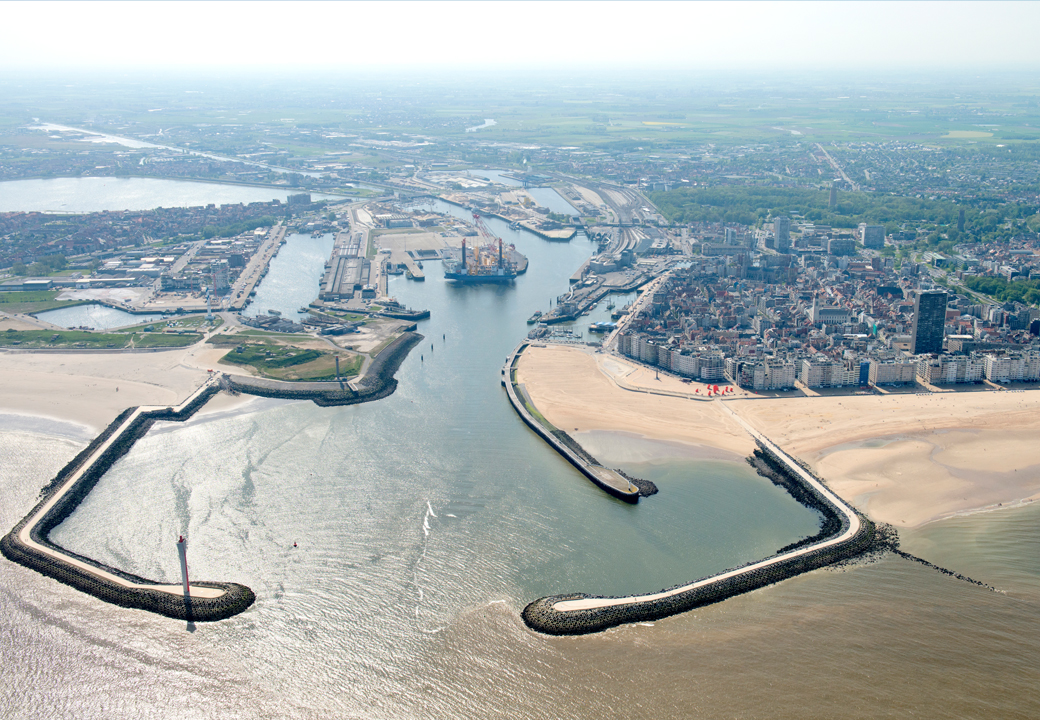 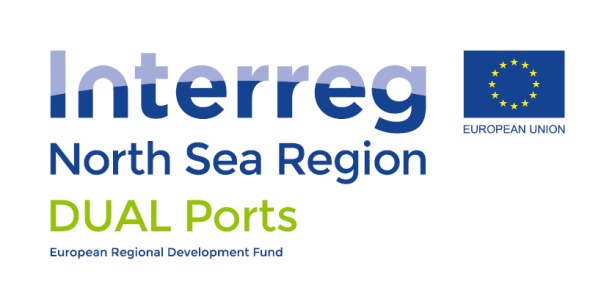 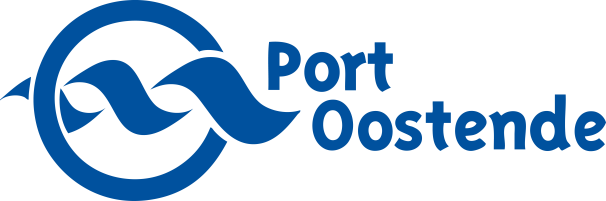 DUAL Ports
From SME PORTS  to SME Ports of the future:

OCEAN CHALLENGE - PORTS OF THE FUTURE 

Hack Belgium  - Brussel  26.04.2018
DUAL Ports is co-funded by the North Sea Region Programme 2014-2020; Eco-innovation priority. www.northsearegion.eu/dual-ports J-No: 38-2-7-15
DUAL Ports
Situation of SME Ports in Europe

2. SME Port : Port of Oostende – today and tomorrow 

3. Ports of the future
DUAL Ports is co-funded by the North Sea Region Programme 2014-2020; Eco-innovation priority. www.northsearegion.eu/dual-ports J-No: 38-2-7-15
1. Situation of 1250 SME Ports in Europe :SME port are
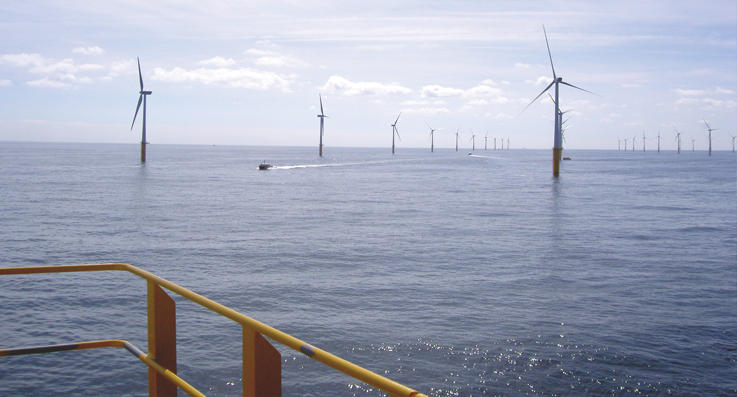 NOT ONLY:  Center of logistic functions in the region
BUT CAN ALSO BE: 
- Center for creating economic added value
- Center for pooling of maritime skills and competences
- Center for innovation as to blue industry
1. Obstacles and threats for the SME ports
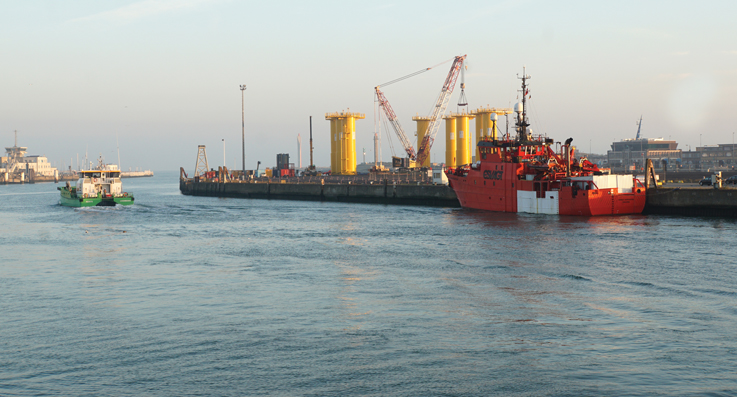 - Limited Financial power – access to finances / limited resources and competences
- Isolation , lack of visibility and communication competences
- Pressure on revenue and costs
- Limited management capacities within SME ports & over-regularitis (complexity)
- Politics/Administration: the hunger for short term wins / one dimensional classification (TON-fixation instead of Added value)
- Pressure of real estate
- Energy transition
2. SME Port of Oostende : today and tomorrow
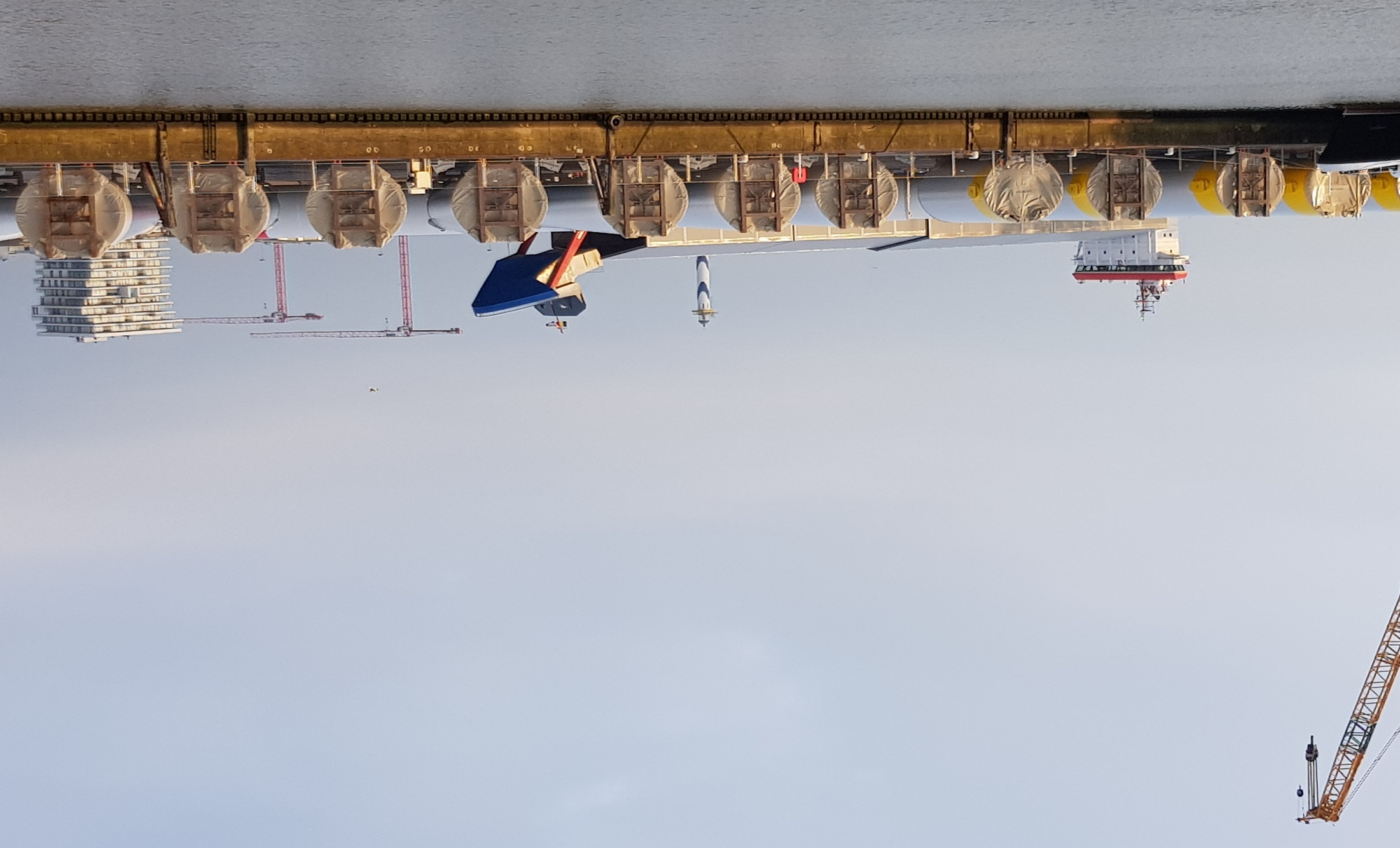 Offshore renewable energy : wind, wave and tidal 
Traditional logistic operations : RoRo, bulk, project cargo, cruises
Innovation with SME ports:  Dual Ports, PECS, 
Innovation with research institutions: Greenbridge, centre for renewable energy and blue industry , wave and towing tank
DUAL Ports is co-funded by the North Sea Region Programme 2014-2020; Eco-innovation priority. www.northsearegion.eu/dual-ports J-No: 38-2-7-15
3. Ports of the future : challenges
1. Energy propulsion of shipping:
CNG/LNG
H2
Wind propulsed (H2 related) 


2. Autonomous shipping 
Smart logistic servicing at sea
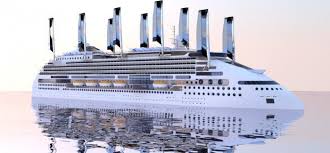 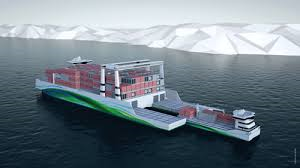 DUAL Ports is co-funded by the North Sea Region Programme 2014-2020; Eco-innovation priority. www.northsearegion.eu/dual-ports J-No: 38-2-7-15
3. Ports of the future : challenges
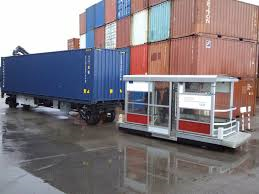 3. Autonomous servicing in ports :
INTRADE 




Autonomous pre and post 
Logistics
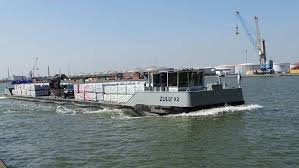 DUAL Ports is co-funded by the North Sea Region Programme 2014-2020; Eco-innovation priority. www.northsearegion.eu/dual-ports J-No: 38-2-7-15
3. Ports of the future : challenges
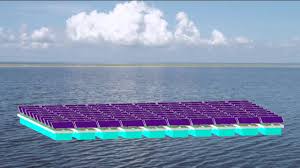 5. Smart ports and smart port 
Equipment  :



6. Circular value chains  
Logistics
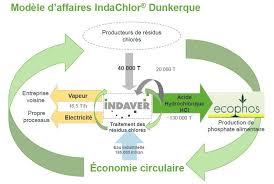 DUAL Ports is co-funded by the North Sea Region Programme 2014-2020; Eco-innovation priority. www.northsearegion.eu/dual-ports J-No: 38-2-7-15
3. Ports of the future : challenges
7. Marine aqua industries :
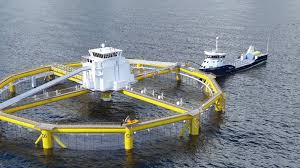 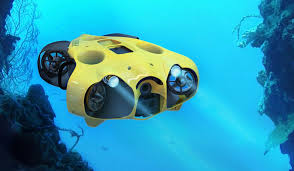 DUAL Ports is co-funded by the North Sea Region Programme 2014-2020; Eco-innovation priority. www.northsearegion.eu/dual-ports J-No: 38-2-7-15
3. Ports of the future : challenges
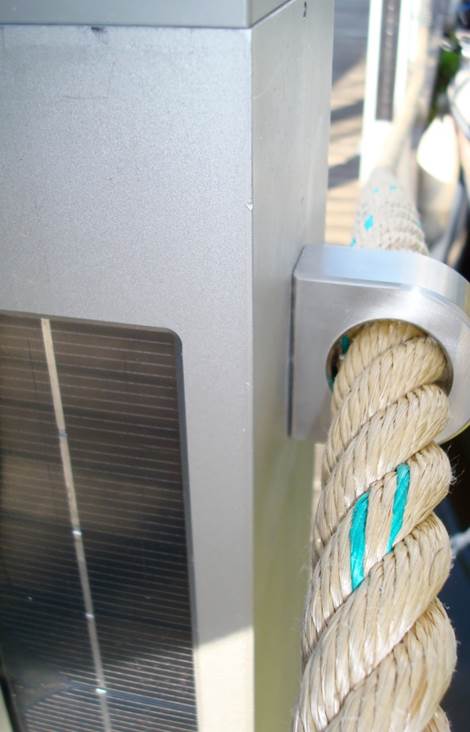 8. Energy efficiency and 
Low carbon solutions  :
Smart Led Light in ports
(nozonsolar)
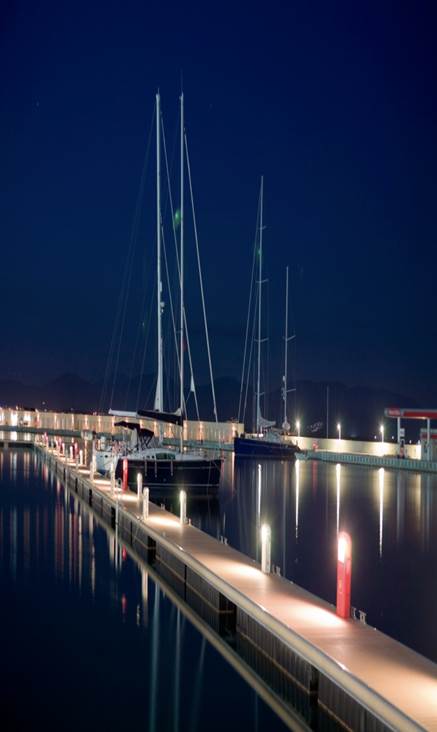 DUAL Ports is co-funded by the North Sea Region Programme 2014-2020; Eco-innovation priority. www.northsearegion.eu/dual-ports J-No: 38-2-7-15
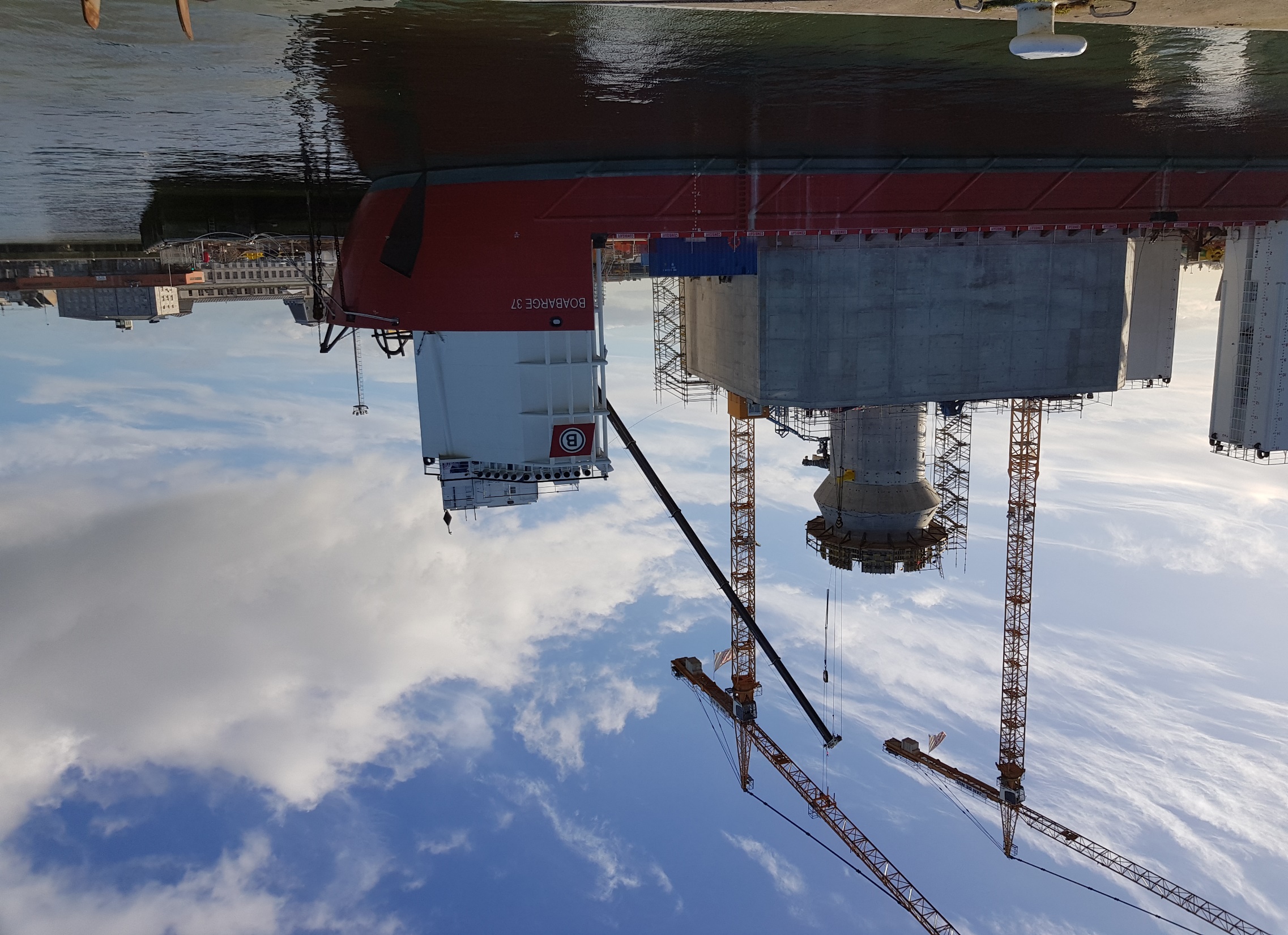 SME Ports of the future
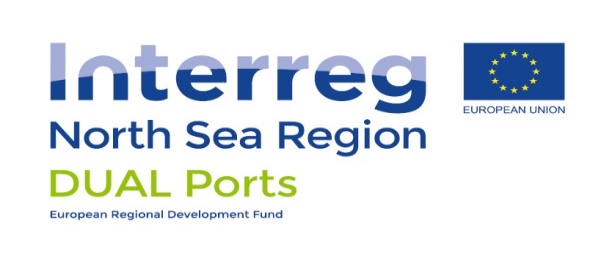 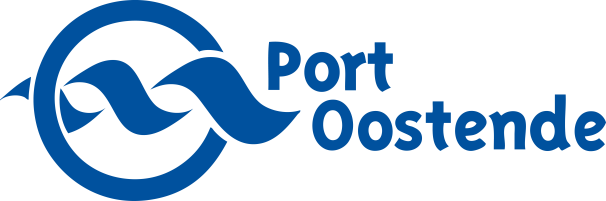 Thank you for your attention

		Contact : wim.stubbe@portofoostende.be  or + 32 487 548 768